Context and frameworks
Trainer (s)
Date
Pre-work
In advance of the session, ask participants to find copies of policies/procedures around the following for their organisation/Trust:
Confidentiality/consent/information sharing
Safeguarding 
Self-harm and suicide prevention
Supervision
Timetable
NB. All timings are approximate and may change in response to the needs of the group
Trainer notes: Housekeeping
Purpose: To make sure everyone knows the basics about the venue and the day
Materials: None
Instructions: Talk through the icons on slide 5:
Finish time
Tea/coffee breaks – what time breaks are planned and letting people know that you can stop for additional breaks if needed. Let people know where the break-out spaces are
Lunch – let people know that lunch is provided and at what time
Toilets – make sure everyone knows where they are
Fire – let them know if there are any planned fire tests and where the fire exits are
Phones – ask people to put their phones onto silent (or off if possible!)
Timings: 5 minutes
Housekeeping
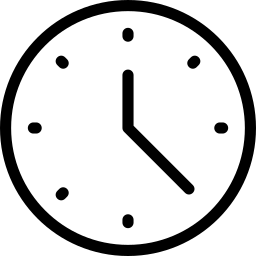 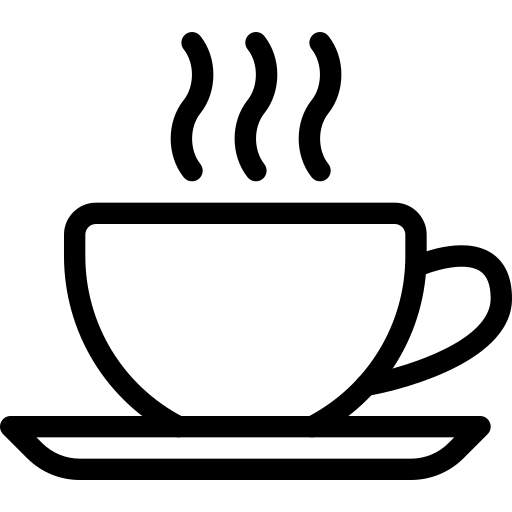 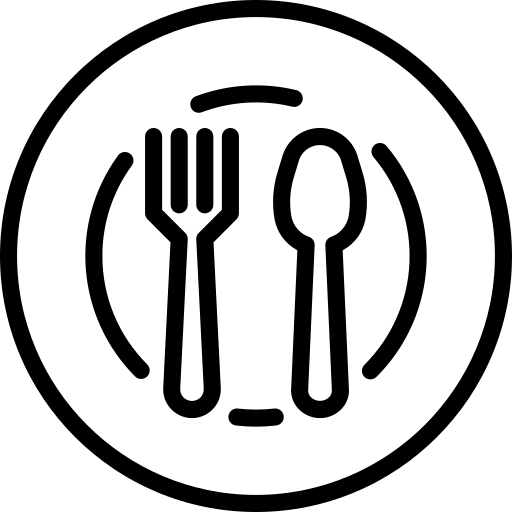 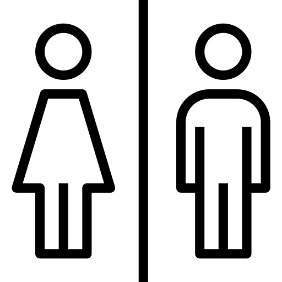 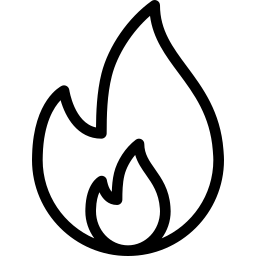 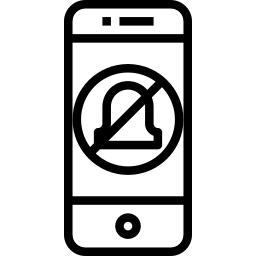 Warm up
Trainer notes: Warm up exercise
Purpose: To reconnect and get to know any new people in the group
Instructions:
Talk through the activity on slide 8. Break into small groups to share their answers to those questions. Debrief by asking each person to introduce themselves and share their commitment to the group.

Timings:  10 mins in groups. 5 mins debrief.
Getting to know you
Thinking about the next 2 days’ training:
Share 1 thing each you’re looking forward to 
Share 1 thing each you’re worried about
Make 1 commitment each to support the rest of the group
Ways of working
Trainer notes: Recap ways of working
Purpose: For people to remind themselves of what they wanted to get out of the training and how they wanted to work as a group
Materials: 3 flipcharts from session 1 around the room: “Aims for the course”, “Ways of working together”, “Working with the facilitators”
Instructions:
Talk through the outputs from session 1
Ask the groups to discuss any additions/changes they would like to make to these 
NB. Keep the notes from this exercise for future sessions.
Timings: 
5 mins
Ways of working
What do you want to get out of the course overall?
How do you want to work together as a group to feel safe and comfortable?
What do you need from the facilitators to feel safe and comfortable?

Review the flipchart outputs.
Aims
Trainer notes: Aims
Purpose: To provide an overview of day
Materials: None
Instructions:
Remind people of the sessions and where we are in terms of the programme (slide 14)  before talking about the aims for todays session (slide 15).

Timings: 
5 mins
Programme overview
Self-care and 
self- management
Communication and interpersonal skills
Navigating the system
Supporting mental health
1. Working as a peer
2. Use of self
3. Effective relationships
4. Context and frameworks
5. Mental health
6. Supporting self-management
7. Working with other professionals
8. Supporting access to care
9. Working with groups
You are here
Aims for today
By the end of today you will have:
An understanding of how to navigate the PSW role safely and effectively ​
An understanding of the professional, legal and ethical frameworks and policies relevant to the role of peer support worker​
An ability to recognise how and when these frameworks may be relevant to your role ​
An understanding of how and when to seek additional advice ​
Trigger warning
This session will include scenarios and discussions that relate to self-harm and suicide. 

Please let one of the facilitators know if you would prefer not to take part in these discussions. We will let you know before we start these conversations.
Buddy catch up
Trainer notes: Buddy catch up
Purpose: To give buddies a chance to catch up and plan their focus for the day 
Materials: List with names of buddy pairs, in case anyone needs a reminder. 
Instructions: 
Part 1: Ask people to find their buddies and a space to talk. Encourage the full usage of the room, or to find a spot outside of the room, if they would prefer.
Part 2: Ask people to discuss with their buddy; what they are hoping to get from the day, their reflections from the last session and a brief discussion about what they’ve put into practice since. Time will be dedicated for a more detailed discussion on shared action planning at the end of the day. Remind the group of timings. 
Timings:
Part 1: 1 minute
Part 2: 20 mins (10 minutes each)
Reminder: The role of your buddy
Support you to identify goals for the training
Support you to manage your wellbeing
Help you plan how to apply your learning between sessions
Check in to see if you’re achieving your goals – and help problem solve
Check in during and between sessions
Buddy catch up
Spend 20 minutes discussing with your buddy, your:
What you want to get out of today’s session
Reflections on the last session 
Any action you’ve taken to put the tools from the last session into practice
The value of legal, professional and ethical frameworks
Trainer notes: The value of legal, professional and ethical frameworks:​
Purpose:  To encourage participants to reflect on the benefits and challenges of working in a role that includes legal, professional and ethical frameworks.

Materials:  The frameworks people were asked to bring with them

Instructions: Start with an open discussion about the pre-work: 
Were you previously familiar with the policies/frameworks we asked you to find?
How do you feel about them? Are they useful?
Break participants into groups, and ask them to brainstorm the benefits and challenges of using these sorts of policies. Remind them that some of them work in different professional contexts, so the detail of the policies might be slightly different.
Debrief the exercise by asking each group to share the benefits – write these up on a flipchart/whiteboard. Then ask for the challenges – write these up too. Facilitate a group discussion about the relative benefits and challenges, acknowledging that while the frameworks can feel restrictive in the PSW role, they are designed to provide a degree of safety and support for both staff and clients. Today will focus on how to apply these in a range of contexts. 
Timings: 
Initial discussion: 10 mins
Small group discussion: 10 mins
Debrief: 10 mins
What are the benefits and challenges of using these frameworks?
Confidentiality, consent and information sharing
Trainer notes: Confidentiality, consent and information sharing
Purpose: To explore how scenarios where confidentiality, consent and information sharing might be relevant, and how a PSW might respond to these situations ethically and within the relevant policies.

Materials: Information sharing scenarios x 2

Instructions: Split participants into groups and highlight the relevant case studies in their packs. Ask them to read through the scenarios and answer the questions in their groups. Reminder to consider the role that faith/religion/culture can play in some of the scenarios. 
Debrief each scenario in turn, asking each group to share their reflections from the conversations. Compare and contrast each group’s perspectives, acknowledging any personal conflicts that people feel in terms of following organisational policies. Reinforce the importance of following the appropriate organisational guidance, and provide advice where needed in terms of when/how they might seek additional help/input in these situations.
Ask the group:
Have you experienced situations relating to confidentiality, consent or information sharing? 
If so, how did you respond?
What was the outcome?
Would you do anything differently in hindsight?

Timings:
Small group discussion: 20 mins
Debrief: 20 mins
Information Sharing Scenario Case 1
Sami has been working with Zach for some time, and receives a phone call from Giovanna, Zach’s wife. Giovanna shared that Zach had started drinking again as well as taking medication. Giovanna said that she didn’t want Zach to know she had called because he would be angry with her and she couldn’t cope with any more upset. 
Sami  asked how much Zack was drinking, Giovanna said between 7-10 pints every other night. Sami asked how the family was managing at the moment.  Giovanna said that the children were keeping themselves to themselves and spending a lot of time in their rooms now they were teenagers. Giovanna said she was trying to stay out of the house as much as possible because Zach verbally attacked her when she was at home. Giovanna said she was really struggling.
 Giovanna asked what the outcome of Zach’s last outpatient appointment was because he had not wanted her to be there. Sami checked on the patient record and noted that Zach had withdrawn consent for staff to communicate details of care to his wife. Sami explained to Giovanna that due to patient confidentiality he was not able to share the details of the appointment. Giovanna became distressed at this point and told Sami that she was very worried about Zach, and that being excluded from the conversation was having a very negative impact on her wellbeing. She pleads with Sami to give her at least a high-level overview of what’s been discussed.
Questions:
What boundaries does this raise for the peer role?
Explore conflicts between what feels ‘right’ vs following organisational policies/procedures? 
When/how should Sami involve others?
What impact may this have on Sami?
Where/how could he find out more information?
Information Sharing Case Scenario 2
Rubina is 17 years old and lives at home with her mother and older sister. Rubina is experiencing verbal and physical abuse from her older sister. Rubina is being supported by peer support workers to access therapy outside of the home because she can’t speak in the home due to fear of repercussions.  The peer support worker has a discussion with her mother regarding the verbal and physical abuse. The mother denies that there is a problem at home.   
The team are facing challenges to get the right support for Rubina away from the family home and how to connect with the mother. 
Questions: 
What boundaries does this raise for the peer role?
Explore conflicts between what feels ‘right’ vs following organisational policies/procedures? 
When/how should the peer worker involve others?
What impact may this have on them?
Where/how could they find out more information?
Information sharing
“Where there are safeguarding concerns staff have a duty to share information. It is important to remember that in most serious case reviews, lack of information sharing can be a significant contributor when things go wrong. Information should be shared with consent wherever possible”
- NHS England, Safeguarding Adults Guide
[Speaker Notes: https://www.england.nhs.uk/wp-content/uploads/2017/02/adult-pocket-guide.pdf 
p11]
Safeguarding
Trainer notes: Safeguarding
Purpose: To explore how scenarios where safeguarding policies might be relevant, and how a PSW might respond to these situations ethically and within the relevant policies.

Materials: Safeguarding scenarios x 2

Instructions: Split participants into groups and highlight the relevant case studies in their packs. Ask them to read through the scenarios and answer the questions in their groups.
Debrief each scenario in turn, asking each group to share their reflections from the conversations. Compare and contrast each group’s perspectives, acknowledging any personal conflicts that people feel in terms of following organisational policies. Reinforce the importance of following the appropriate organisational guidance, and provide advice where needed in terms of when/how they might seek additional help/input in these situations.
Ask the group:
Have you experienced situations that relate to safeguarding? 
If so, how did you respond?
What was the outcome?
Would you do anything differently in hindsight?

Timings:
Small group discussion: 20 mins
Debrief: 20 mins
Safeguarding scenario 1
Asyma received a phone call from Sara, a pregnant woman who lived with her husband and two young children. Sara asked Asyma if she could meet in a local park rather than at the home address for their next meeting tomorrow. Jenny agreed and confirmed the date and time. 
When Asyma arrived at the park, she saw Sara sitting on a bench with two men sitting either side of her. Sara introduced the men as her older and younger brothers. Sara said that had left the family home two days ago and was now staying with her younger brother and family. Sara explained that she had picked up her husband’s bag left open on the floor out of reach of their toddler and had spotted medications for HIV. Sara went on to explain that she had opened mail addressed to her husband which contained needles. Sara said she had taken the packet to show her family who were deeply concerned that her husband was taking drugs and may have contracted HIV.
Sara also said that she had become fearful in the home due to verbal attacks from her husband resulting in her fleeing the family home.
Asyma asked if she could speak with Sara alone. Asyma asked Sara how the relationship was with her younger brother. Asyma remembered that Sara had shared her younger brother in particular was quite controlling and had applied pressure to Sara to leave her husband on several occasions with a view to the family organising another arranged marriage.
Sara said that family members were starting to put pressure on her to divorce her husband and remarry, believing that the marriage was a mistake. Asyma gave Sara the telephone numbers to Women’s Aid and the Women’s Refuge Centre to contact for support. Sara said that she didn’t want to take the children to a refuge and was worried about being pregnant there. She felt it was better to stay with her family even though family relationships were difficult. 

Questions:
What boundaries does this raise for the peer role?
When/how should Asyma involve others?
Where/how would Asyma find information she needs?
What impact might this situation have on Asyma?
Where could Asyma access support?
Safeguarding scenario 2
Ella visited Bola, a man in his 80s. Early on in the visit Ella picked up that Bola seemed agitated and looked anxious. Ella asked if Bola was okay. Bola said that he was okay. Ella asked if Bola was worried about anything, Bola said that he wasn’t sure how to pay his bills this month.
 Knowing Bola had a guaranteed amount coming in every month, Ella asked if anything had changed with Bola's finances, Bola went quiet. Ella asked if Bola's benefits had stopped. Bola said something had happened with a family member, but he didn’t want to get them into trouble. Ella reflected back that she was worried that Bola was not usually this quiet and was concerned for him.
Bola disclosed that a family member had asked to borrow money to buy food for her children. Bola said he couldn’t deny loaning money to feed children even if it meant he was short himself. Ella asked if this happened a lot, Bola said yes, every month. Ella asked if it was just food money or if there were other things Bola was being asked to cover as well. Bola said he was also asked to cover some of their rent each month. Ella asked how much of the rent Bola covered, he said £250. 
Ella checked with Bola what date this had started from, Bola said for the past 6 months. Ella asked if the family member had paid the money back on the agreed date. Bola said yes, she paid the rent money back but then asked to borrow next month’s rent 2 weeks later. Ella asked if Bola could afford to loan this money each money, Bola said yes but only if it was paid back in the same month. Bola said that his son-in-law did not always pay back the money on time which meant he was unable to pay his own bills, and this was causing him a lot of worry and had stopped sleeping at night.
Ella asked if Bola felt able to say no when asked to loan money. Bola said that he did, but if he didn’t pay give his son-in-law the money, he wouldn’t get to see his grandchildren. Bola said he felt he had to loan them the money. Bola also said that if he didn’t, he received over 100 text messages a day asking for the money.
Ella thanked Bola for sharing with her this information, Ella asked Bola for the family members name. Bola said that he was worried that if he disclosed the name things may be taken out of his hands and was worried that if anything was reported about this his son-in-law would immediately stop contact with his grandchildren.  

Questions:
What boundaries does this raise for the peer role?
Explore conflicts between what feels ‘right’ vs following organisational policies/procedures? 
When/how should Ella involve others?
Where/how could she find out more information?
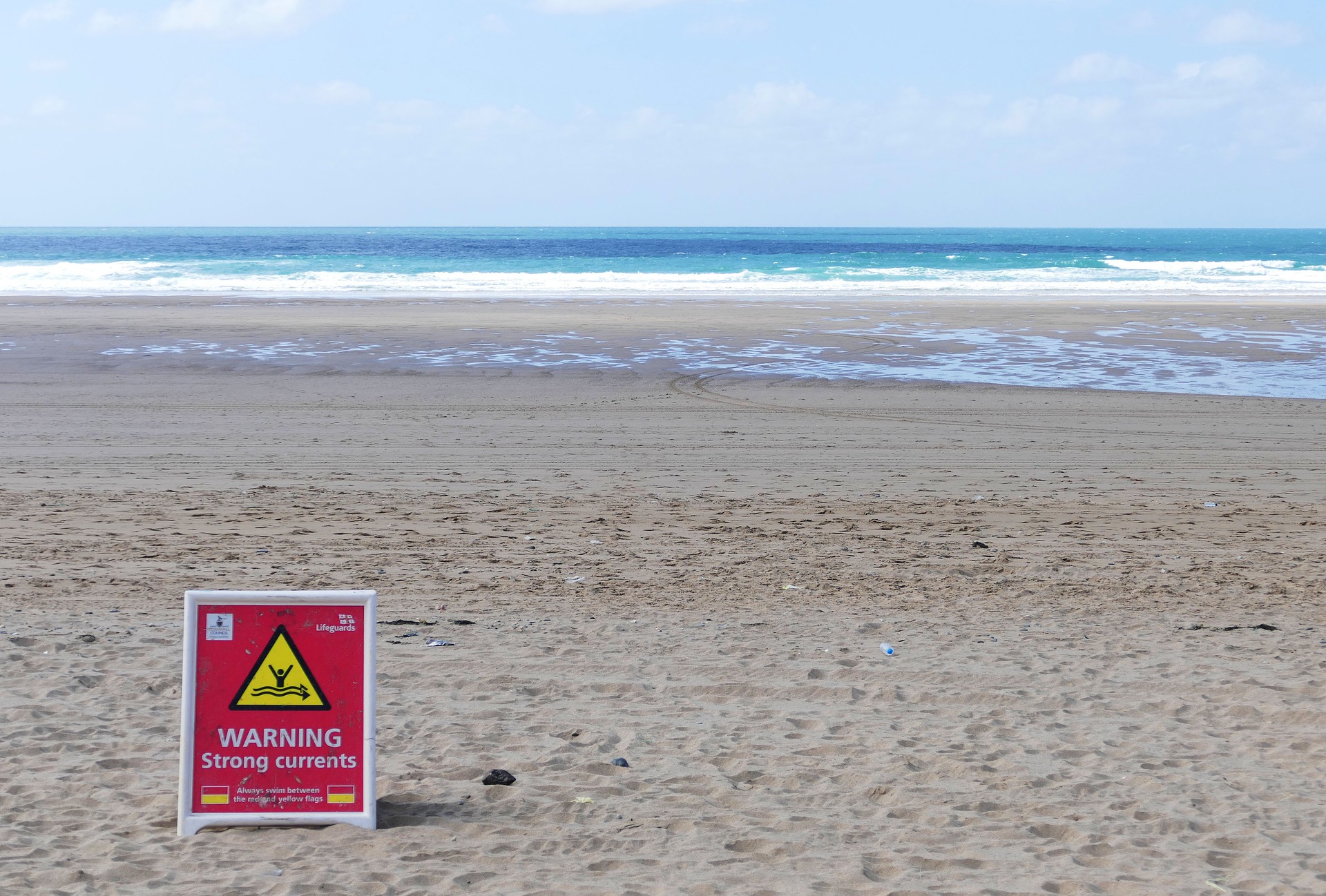 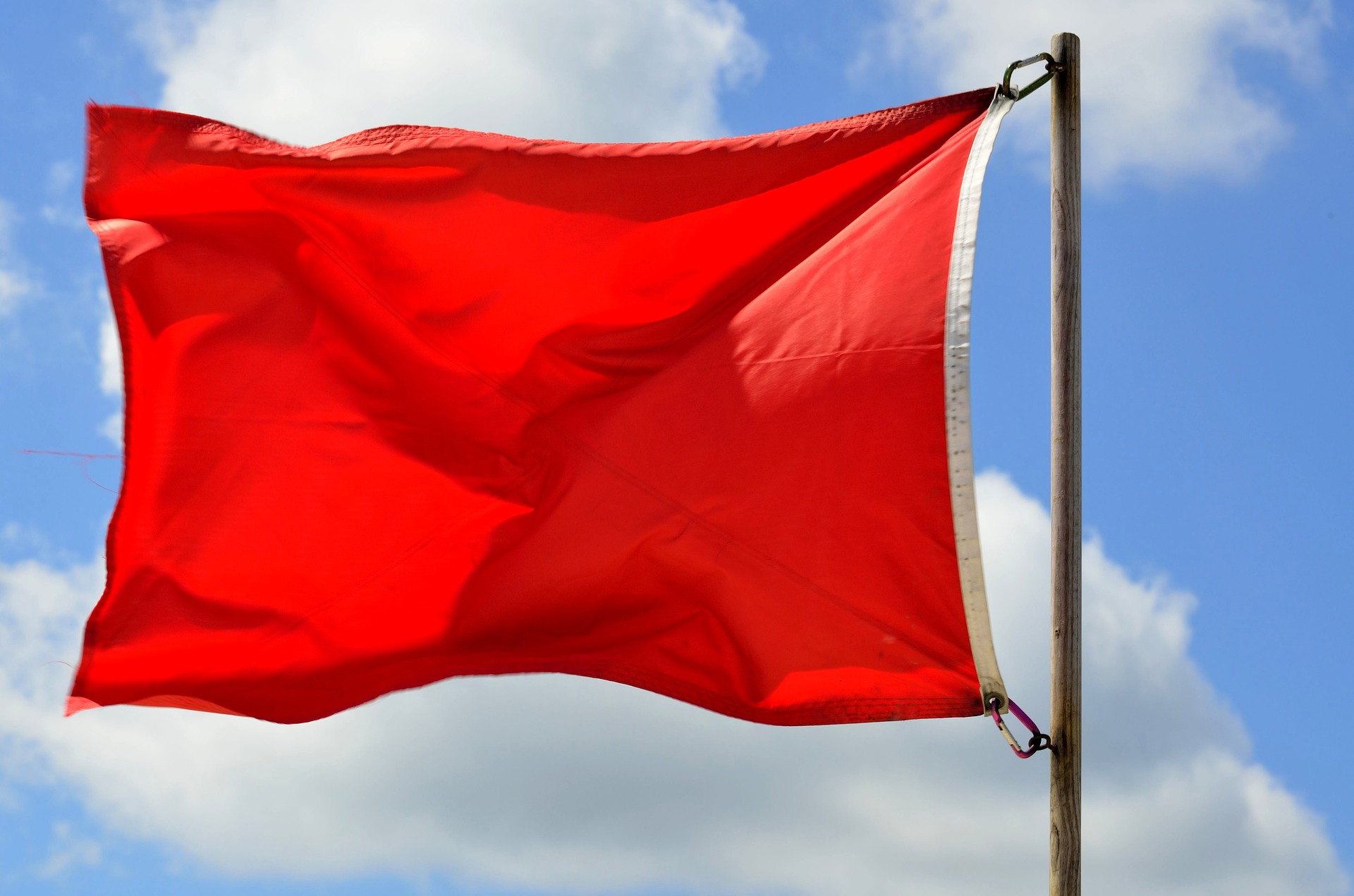 ‘Safeguarding adults means protecting a person’s right to live in safety, free from abuse and neglect’
- NHS England, Safeguarding Adults Guide
[Speaker Notes: https://www.england.nhs.uk/wp-content/uploads/2017/02/adult-pocket-guide.pdf]
Responsibilities
According to NHS England safeguarding is everybody’s responsibility. Within the Care Act 2014 six key principles underpin all adult safeguarding work: 
Empowerment – Personalisation and the presumption of person-led decisions and informed consent. “I am asked what I want as the outcomes from the safeguarding process and these directly inform what happens.” Continued over... Your Responsibilities 
Prevention – It is better to take action before harm occurs. “I receive clear and simple information about what abuse is, how to recognise the signs and what I can do to seek help.” 
Proportionality – Proportionate and least intrusive response appropriate to the risk presented. “I am sure that the professionals will work for my best interests, as I see them and they will only get involved as much as I require.” 
Protection – Support and representation for those in greatest need. “I get help and support to report abuse. I get help to take part in the safeguarding process to the extent to which I want and to which I am able.” 
Partnership – Local solutions through services working with their communities. Communities have a part to play in preventing, detecting and reporting neglect and abuse. “I know that staff treat any personal and sensitive information in confidence, only sharing what is helpful and necessary. I am confident that professionals will work together to get the best result for me.” 
Accountability – Accountability and transparency in delivering safeguarding. “I understand the role of everyone involved in my life.”
[Speaker Notes: https://www.england.nhs.uk/wp-content/uploads/2017/02/adult-pocket-guide.pdf]
Your role as a person raising concern
The person who raises a safeguarding concern within their own agency should follow their own policy and procedures
This concern may result from something that you have seen, been told or heard 
You should usually discuss any safeguarding issues with your manager or safeguarding lead in the first instance to determine whether a safeguarding referral should be made. If you are asked to make the referral, you should receive the support for you to feel confident to be able to do this. 
If, having spoken to your line manager/safeguarding lead you feel a safeguarding referral should be made and they do not, you can escalate this further.
Any assessment should be holistic and should thoroughly consider the person’s emotional, social, psychological and physical presentation, as well as any identified clinical need

https://www.england.nhs.uk/wp-content/uploads/2017/02/adult-pocket-guide.pdf
[Speaker Notes: https://www.england.nhs.uk/wp-content/uploads/2017/02/adult-pocket-guide.pdf
p8]
Categories of abuse
Physical abuse
Sexual abuse
Psychological abuse
Modern slavery
Financial or marital abuse
Neglect and acts of omission 
Self – neglect 
Domestic violence 
Discriminatory abuse 
Organisational abuse
Self-harm and suicide prevention
(Trigger warning)
Trainer notes: Self-harm and suicide prevention
Purpose: To explore how scenarios where self-harm and suicide prevention policies might be relevant, and how a PSW might respond to these situations ethically and within the relevant policies.

Materials: Self-harm and suicide prevention scenarios x 2
Instructions: Before starting this discussion, remind participants of the trigger warning given earlier
Split participants into groups and highlight the relevant case studies in their packs. Ask them to read through the scenarios and answer the questions in their groups.
Debrief each scenario in turn, asking each group to share their reflections from the conversations. Compare and contrast each group’s perspectives, acknowledging any personal conflicts that people feel in terms of following organisational policies. Reinforce the importance of following the appropriate organisational guidance, and provide advice where needed in terms of when/how they might seek additional help/input in these situations.
Ask the group:
Have you experienced situations that relate to self-harm and suicide prevention? 
If so, how did you respond?
What was the outcome?
Would you do anything differently in hindsight?

Timings:
Small group discussion: 20 mins
Debrief: 20 mins
Self-harm and suicide prevention scenario 1
Amani a 34-year-old female was discharged from the acute mental health unit over 3 months ago. She is now having support from the MH community team including Steve, a peer support worker, who had used the same unit 3 years ago. Amani had a history of suicide ideation and of self-harm, generally by cutting but this had been reduced by harm minimisation techniques she had developed while under the care of the centre. 
As part of the multi-disciplinary team, Steve’s role was to check in with her on a regular basis and support her with developing her networks , being mindful about any relapses as there was still a high risk of her starting to become obsessed with ending her life. Steve himself was a survivor of attempted suicide and so he very much felt an affinity to the situation. 
While on one visit to her supported accommodation, he saw signs of self-harm, including blood on the sofa and a knife. As he thought they had now a good connection, he was open and frank about what he saw. Amani denied anything had happened and reacted strongly to this question, in that she told Steve to leave. 
Q. Was Steve’s response to this situation appropriate?
Q. If Steve left, are there any legal implications?
Q. Would Steve need to contact anyone for support? 
Q. Is there any signposting that Steve could manage? 
Q . What is the impact on Steve?
Self-harm and suicide prevention scenario 2
Keisha was a PSW working in a newly formed women only service for survivors of domestic violence and had been a PSW for 2 years and enjoying the work. She had a keen interest in sex-based services for women, again due to her own lived experience.  When a lady called Sarah arrived at the centre, Keisha was assigned to her for support. Sarah was a pre op trans-woman and had been a victim of violence with her former partner. 
This was a new situation for Sarah, who was keen to understand the specific issues trans women face. She had found out that trans people have a very high rate of suicide and self-harm in proportion to the general population and so was very keen to understand the issues. 
While the centre had a policy of accepting trans women , Keisha felt they did not understand the needs of Sarah and was concerned that other women within the centre were also not happy about having a trans women in ‘their’ space.  On speaking to Sarah for the first time she did mention a previous suicide attempt and discrimination from her former colleagues. 
Q. How do you think Keisha is feeling? 
Q. Are there any legal issues with this situation?
Q. How is this situation affecting other staff members?
Q. What options does Keisha have to support Sarah?
Definition of self-harm
Any act of non-fatal self-poisoning or self-injury carried out by a person, irrespective of their motivation. This commonly involves self-poisoning with medication or self-injury by cutting. Self-harm is not used to refer to harm arising from overeating, body piercing, body tattooing, excessive consumption of alcohol or recreational drugs, starvation arising from anorexia nervosa or accidental harm to oneself.
- National Institute for Health and Care Excellence (NICE)
[Speaker Notes: https://www.ucl.ac.uk/pals/sites/pals/files/self-harm_and_suicide_prevention_competence_framework_-_adults_and_older_adults_8th_oct_18.pdf]
Overview of key information
Self-harm is not a mental health condition, it is a behaviour 
It isn’t attention seeking, as it is often done secretively 
The UK has one of the highest self-harm rates in Europe (1–3)
It is not about suicidal behaviour, it is about seeking control or feeling 
The focus shouldn’t be on stopping self-harm but increasing wellbeing 

Mental Health First Aid
[Speaker Notes: MHFA]
Self harm and transitions in care
Transitions in care may represent periods of risk for people who self-harm and/or are suicidal. For a person who is being supported in the community or the wider public by individuals or an organisation that is not healthcare focused, this may happen when a professional refers them to a statutory health service for further support, care and treatment. Given that discontinuation of care can often happen during transitions, a person can be lost within the system unless transitions are anticipated and well-planned.

https://www.ucl.ac.uk/pals/sites/pals/files/self-harm_and_suicide_prevention_competence_framework_-_public_health_8th_oct_18.pdf
[Speaker Notes: P13
https://www.ucl.ac.uk/pals/sites/pals/files/self-harm_and_suicide_prevention_competence_framework_-_public_health_8th_oct_18.pdf]
Supervision
Trainer notes: Supervision
Purpose: To support participants to think about the role of supervision in their roles generally, and specifically when dealing with some particular challenges in the role.
Materials: Making the most of supervision handout, Supervision scenario handouts x 2
Instructions: Explain that you are going to start the conversation by thinking about the role of supervision in general, and how they can make the most out of this opportunity. Split into groups and ask them to answer the questions on slide 47.  Debrief by asking them to share their thoughts – writing them up on the flipchart. Direct them to the ‘making the most of supervision handout’ and add in any points that they might have missed. Facilitate a general discussion about any challenges people have had with supervision, encouraging the group to share ideas about what has worked for them in the past.
Explain that they are now going to look at a couple of scenarios that look at specific challenges around supervision. Split participants into groups and highlight the relevant case studies in their packs. Ask them to read through the scenarios and answer the questions in their groups.
Debrief each scenario in turn, asking each group to share their reflections from the conversations. Compare and contrast each group’s perspectives, drawing on the responses from the first discussion to support reflections about how to get the best out of each case.

Timings: 
Role of supervision discussion 10 mins
Role of supervision debrief 5 mins
Scenarios 15 mins
Scenario debrief 10 mins
What is supervision?
Supervision is understood differently in different settings. Here, it is defined as an activity that gives peer support workers the opportunity to review and reflect on their work with a senior peer support worker/person with lived experience, line manager/clinician, or within group peer supervision. This includes talking about areas which they might experience as difficult or distressing. This definition distinguishes supervision from line management or case management.
Making the most of supervision
Thinking about your experiences of supervision, discuss what the following:
What are the benefits of supervision?
What are some of the challenges?
What could you do at the beginning of a relationship with a new supervisor ?
What could you do before, during and after each supervision meeting?
Working with a new supervisor
If you have a choice of supervisor, think carefully about who would be best placed to fulfil that role – based on your needs, experience and aspirations
Make sure you have an understanding of the local policy around supervision – and what is in and out of scope for the relationship
Ask to have an introductory conversation with your supervisor to discuss your preferred working style, values, and any support needs you might have
Make sure that you and the supervisor have a clear shared understanding of your role and expectations
Ask them to share their expectations of the relationship, and how you can get the most out of them
Discuss how you’ll work together, including frequency, duration and preferred setting for meetings
Before each meeting:
Reflect on successes, achievements and progress in your work since your last meeting
Consider any specific situations or challenges you would like to discuss or questions you would like to ask 
Consider anything you would like to share or discuss about your wellbeing
Think about any feedback you would like to give (remember ABCDE!) or receive
Reflect on any unhelpful ‘stories’ you might be bringing to the conversation about the supervisor or yourself, that might prevent you from engaging fully in the conversation
During and after
Start by outlining the key points you want to share at a high level to agree up front what you will cover
Take notes or another record of key points 
Talk through the points you have prepared – make sure there is clarity on both sides about any actions agreed or decisions made
Try to bring your authentic self to the conversation – being open and honest will help you to have a more helpful discussion

Take some time out to reflect on how the conversation went – what you have learned and what you will do as a result
Share any notes you have made – particularly any actions or decisions
Making the most of supervision
When working with a new supervisor:
If you have a choice of supervisor, think carefully about who would be best placed to fulfil that role – based on your needs, experience and aspirations
Make sure you have an understanding of the local policy around supervision – and what is in and out of scope for the relationship
Ask to have an introductory conversation with your supervisor to discuss your preferred working style, values, and any support needs you might have
Make sure that you and the supervisor have a clear shared understanding of your role and expectations
Ask them to share their expectations of the relationship, and how you can get the most out of them
Discuss how you’ll work together, including frequency, duration and preferred setting for meetings
Before each meeting:
Reflect on successes, achievements and progress in your work since your last meeting
Consider any specific situations or challenges you would like to discuss or questions you would like to ask 
Consider anything you would like to share or discuss about your wellbeing
Think about any feedback you would like to give (remember ABCDE!) or receive
Reflect on any unhelpful ‘stories’ you might be bringing to the conversation about the supervisor or yourself, that might prevent you from engaging fully in the conversation
During each meeting:
Start by outlining the key points you want to share at a high level to agree up front what you will cover
Take notes or another record of key points 
Talk through the points you have prepared – make sure there is clarity on both sides about any actions agreed or decisions made
Try to bring your authentic self to the conversation – being open and honest will help you to have a more helpful discussion
After each meeting:
Take some time out to reflect on how the conversation went – what you have learned and what you will do as a result
Share any notes you have made – particularly any actions or decisions
Supervision scenario 1
Rasheed had been a PSW for 5 years in several settings and thought of himself as a senior practitioner who had a great deal of experience in the role. He was reflective around his own needs when performing the role, but also confident that not much phased him. 
His line manager Malik was psychologist within the secure unit and he felt didn’t really get Rasheed or the role and didn’t always make time for him when it came it to the official supervision sessions. He was a little despondent as Rasheed himself was a trained supervisor and had a team of 3 junior PSW’s that he was supervising anyway.
After a serious incident on the ward with one of the people Rasheed was supporting around medication and so called ‘noncompliance’ Rasheed was called in outside his regular supervision for a debrief by Malik. Rasheed felt that this was unnecessary as the outcome of Rasheed's involvement with the client turned out to be positive avoiding any use of seclusion or coercion. 
Q. Is Rasheed approaching this correctly?
Q. Are there any issues with his supervisor?
Q. Reflect on why Rasheed needs supervision in this situation?
Supervision scenario 2
It was 2 months after Jasmine had gained her PSW qualification and was successful in gaining a PSW role within a local NHS trust within the ‘Personality Disorder’ community team at a band 3. After 2 months of her induction phase, she was enjoying the challenge and had very much liked being with the other 4 PSW’s within the team.  This was the first time she had worked for the NHS and was finding the system a challenge with a lot of paperwork and red tape. 
She had previous only had group supervision and so when she had the more formal regular sessions with her line manager, who was a peer specialist at band 5, this was a new experience.  She had 4 people who she was supporting and in general things were going ok. One of her clients was struggling, Jasmine had advised them to make what she thought was a useful choice. 
On the first supervision session with her line manager this had come up and Jasmine was taken aback when they said a complaint had been made. Jasmine became upset and had to leave the session as she felt it was wrong and was very frustrated by it.  
Q. How was Jasmine feeling and what is the impact? 
Q. Are there any organisational issues apparent here? 
Q. What could happen to make this situation easier for Jazmine.
Your buddy and review of key learning
Trainer notes: Your buddy
Purpose: To give people an opportunity to think about how they might apply their learning with the support of their buddy
Materials:
Instructions:
Ask people to return to their buddy pairs to reflect on their learning from the day, answering the following questions:
What has been most useful/interesting about today?
What will you take back to your role?
Consider situations when you might find it helpful to use some of the frameworks discussed in your role

Ask people to share back their ideas

Timings: 10 mins in pairs, 5 mins to debrief
Buddy catch up
What are your key reflections from today?
What will you do differently in your role as a result?
Before the next session:Find out more about the frameworks and policies for your organisation